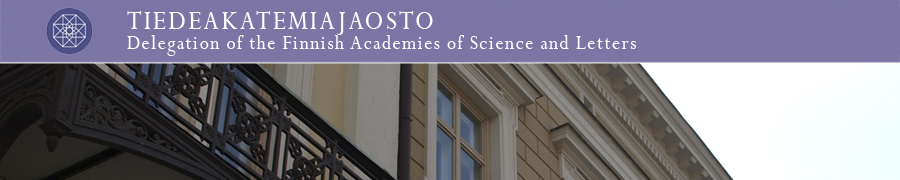 ENHANCING THE SCIENCE-POLICY DIALOGUE AND INTERFACE: THE EXAMPLE OF RIO +20 REGIONAL SCIENCE AND TECHNOLOGY WORKSHOP FOR EUROPE
Katri Mäkinen
20.10.2011
5 regional workshops:

Asia Pacific 16.-18.4.2011
 Africa 30.5.-1.6.2011
Latin America and the Caribbean 3.-5.8.2011 
Arab Region 12.-14.10.2011
Europe 12.-14.10.2011
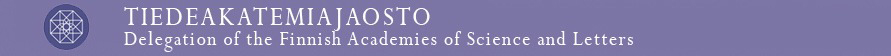 Why Rio +20 workshop was organized by the Delegation?
Good connections to and co-operation with ICSU 
The Secretariat of the Group of the European members of ICSU is hosted by the Delegation
Good connections to the relevant national ministries and other stakeholders, including Unesco
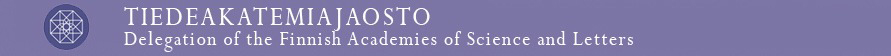 Preparing for the workshop
Themes from Rio +20 summit: Green Economy, Institutional Frameworks and New and Emerging Challenges
The challenge: inviting the participants and choosing the stakeholders  -> role of the Group of the European members of ICSU
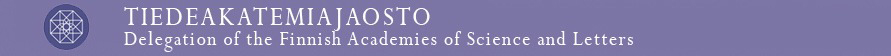 Objectives and outcomes
To prepare agreed positions by the regional scientific and technological community into the intergovernmental Rio +20 Regional Preparatory Meetings (= short Statement & longer Report)
”In this way, region-specific scientific knowledge and concerns can be integrated to Rio +20 Conference”
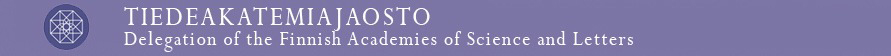 Karin Bäckstrand’s model
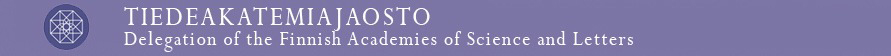 Further information:
Information on ICSU/UNESCO Regional Workshops and on the consultative process: www.icsu.org/rio20/regional-workshops 

Official UN Rio +20 Summit homepage: www.uncsd2012.org/rio20/ 

Further information on the Delegation of the Finnish Academies of Science and Letters: www.tsv.fi/international/akatemiat/english/delegation.html